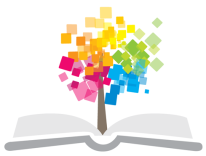 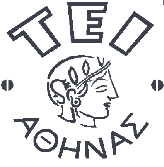 Ανοικτά Ακαδημαϊκά Μαθήματα στο ΤΕΙ Αθήνας
Παθολογική Νοσηλευτική Ι (Ε)
Ενότητα 7: Οξυγονοθεραπεία (Α’ Μέρος)
Σ. Παρισσόπουλος, Ο. Γκοβίνα, Β. Κουτσοπούλου
Τμήμα Νοσηλευτικής
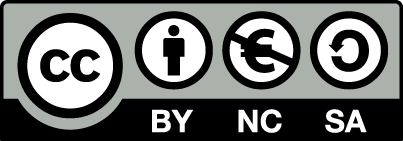 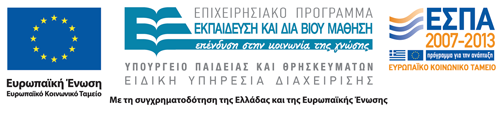 Παθολογική Νοσηλευτική ΙΕργαστήριο
Γ’ Χειμερινό Εξάμηνο 2012-2013
Τμήμα Νοσηλευτικής, ΤΕΙ Αθήνας
Το Εργαστήριο Διδάσκεται Σε Ομάδες 20 Ατόμων Από Τους Εξής Καθηγητές:

Ο. Γκοβίνα, Χ. Τσίου, Σ. Παρισσόπουλος, Μ. Μπουζίκα,
 Θ. Στρουμπούκη, Γ. Τουλιά, Β. Κουτσοπούλου
1
Στόχοι μαθήματος
Περιγραφή και κατανόηση σχετικής θεωρίας:
φυσιολογία και στάδια της αναπνοής,
Τρόπος μεταφοράς του οξυγόνου,
φυσιολογικές τιμές  αερίων,
εκτίμηση παλμικής οξυμετρίας και συζήτηση κλινικής περίπτωσης 
Συσχέτιση της φυσιολογίας της αναπνοής με την κλινική εικόνα του ασθενούς
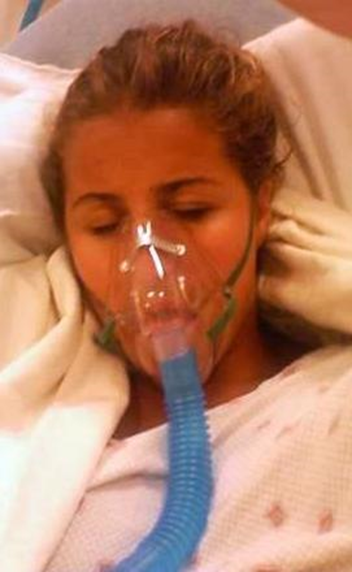 “Plastic oxygen mask on an ER patient”,  από Magnus Manske διαθέσιμο ως κοινό κτήμα
2
Απαραίτητη γνώση
Ανατομία του αναπνευστικού συστήματος,
Φυσιολογία της αναπνοής (ανταλλαγή αερίων),
Οξεοβασική ισορροπία.
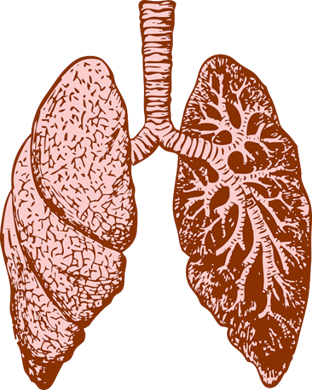 “diagram outline human cartoon heart free medicine ”,  από Nemo διαθέσιμο ως κοινό κτήμα
3
Ανατομίαανώτερο αναπνευστικό σύστημα
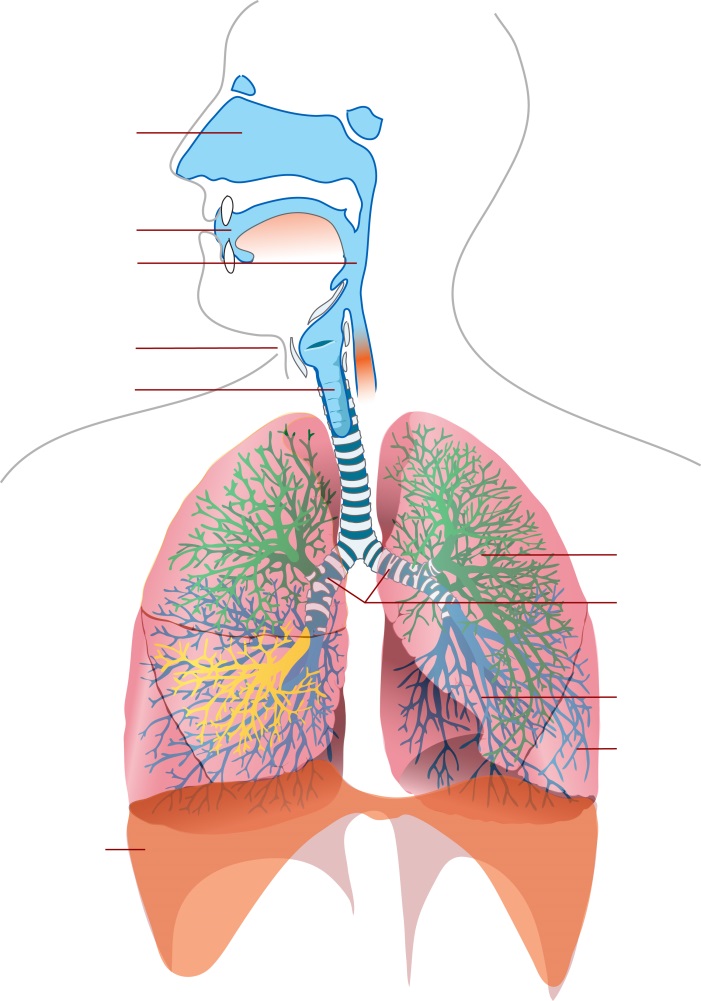 Ρινική Κοιλότητα
Στοματική Κοιλότητα
Φάρυγγας
Λάρυγγας
Τραχεία
“Respiratory system complete numbered”, από LadyofHats διαθέσιμο ως κοινό κτήμα
4
Ανατομίακατώτερο αναπνευστικό σύστημα
Πνεύμονες
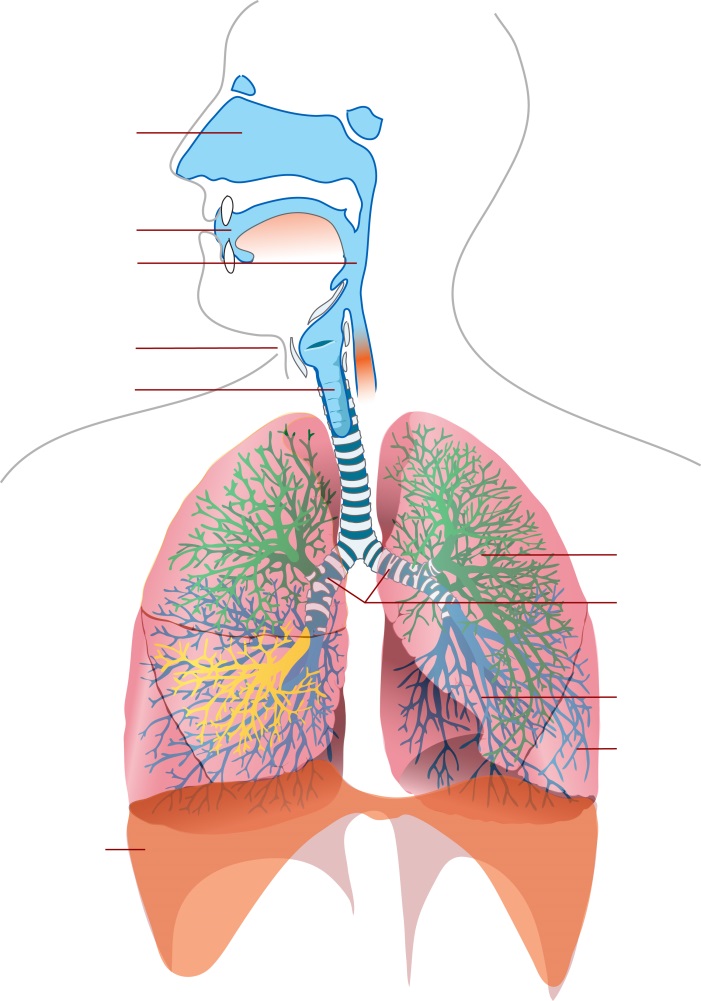 Κυψελίδες
Καρδιά
Πλευρική κοιλότητα
“Respiratory system complete numbered”, από LadyofHats διαθέσιμο ως κοινό κτήμα
5
Κυψελίδες (1 από 3)
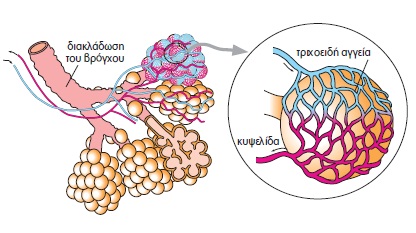 Η ανταλλαγή των αερίων γίνεται στις κυψελίδες των πνευμόνων.
“Εικ. 4.7 Τα όργανα του αναπνευστικού συστήματος του ανθρώπου”, Ψηφιακό Σχολείο, digitalschool.minedu.gov.gr
6
Κυψελίδες (2 από 3)
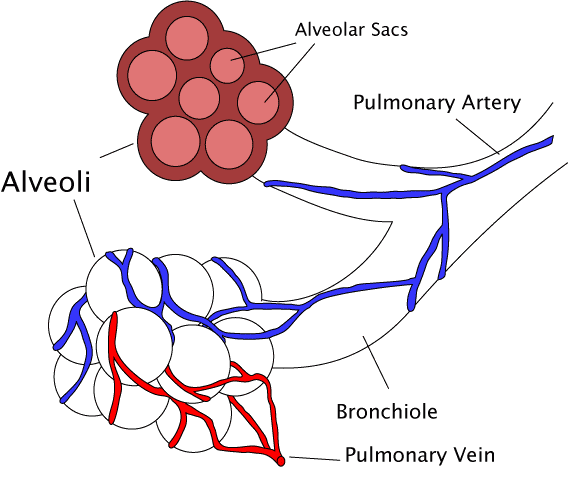 “Alveoli diagram”, από File Upload Bot (Magnus Manske) διαθέσιμο με άδεια   CC BY-SA 3.0
7
Κυψελίδες (3 από 3)
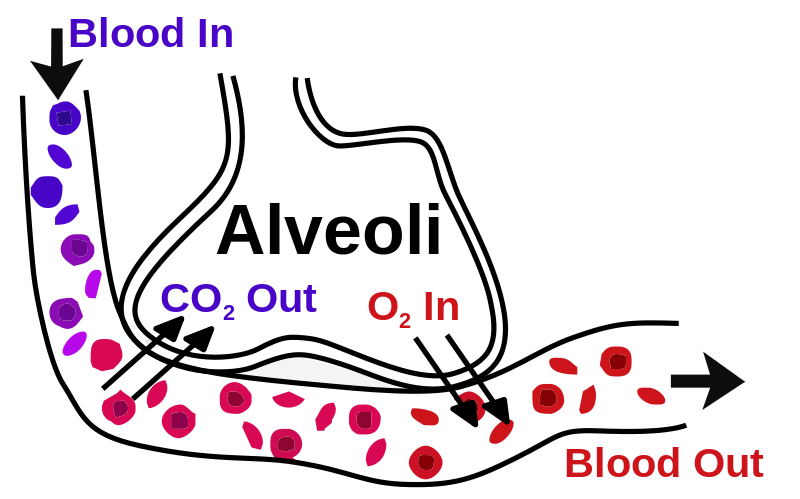 “Alveoli”, από Booyabazooka διαθέσιμο με άδεια   CC BY-SA 3.0
8
Περιγράψτε τη φυσιολογία της αναπνοής
Πού είναι το αναπνευστικό κέντρο;
Ποιο είναι το ερέθισμα της αναπνοής;
   CO2
80%
pH
10%
Υποξία
10%
Ορισμός υποξαιμίας και υποξίας ;
9
Ο ρόλος του οξυγόνου (Ο2) στο κύτταρο
Το Ο2 είναι απαραίτητο για την λειτουργία των κυττάρων,
Αερόβιος και Αναερόβιος μεταβολισμός,
Συμμετέχει κατά κύριο λόγο στην παραγωγή ενέργειας.
Τριφωσφορική Αδενοσίνη ATP
10
Καταρράκτης Ο2 (1 από 2)
Υπολογίσαμε ότι στον ξηρό ατμοσφαιρικό αέρα η μερική πίεση του Οξυγόνου είναι 159mmHg ,
Η PO2 στα μιτοχόνδρια είναι μεταξύ 2.5-3.8 mmHg αναλόγως του είδους του κυττάρου,
Η προοδευτική πτώση της τιμής της PaO2 αποτελεί τον καταρράκτη του O2.
11
Καταρράκτης Ο2 (2 από 2)
Συγκέντρωση εισπνεόμενου οξυγόνου
Εισπνεόμενου αέρα PIO₂
Βαρομετρική πίεση
PB
FIO₂
Κυψελιδικός αερισμός
Κατανάλωση οξυγόνου
Κυψελιδικού αέρα PAO₂
VA
VO₂
Σχέσεις αερισμού αιμάτωσης V/Q
Φλεβική ανάμιξη
Αρτηριακού αίματος PaO₂
kPa
mmHg
Qs/Qt
Ι
20
150
Κυτταρικού PO₂
Συγκέντρωση αιμοσφαιρίνης
Αιματική ροή
Q
Ε΄
15
Α
a
100
Ξηρός ατμοσφαιρικός αέρας
10
Εφυγρασμένος  στους 37 C
Ιδανικός
Τελο-εκπνευστικός
50
Στην κυψελίδα
Αρτηριακό αίμα
Μιτοχόνδρια
5
κυτταρόπλασμα
Τριχοειδικό αίμα
0
0
12
Φυσιολογικές τιμές
PaO2:	80 - 100 mmHg,
SaO2:	93% - 99%,
pH:		7.35 - 7.45,
PaCO2:	35 – 45 mmHg,
HCO3:	22 – 26 mEq/L.
Μερική πίεση αερίου στο αρτηριακό αίμα (Pa)
13
Βαρομετρική πίεση
760 mmHg  στο επίπεδο της θάλασσας,
Η σύσταση του ατμοσφαιρικού αέρα,
Άζωτο =79%,
Οξυγόνο =21%,
CO₂ =0.04%.
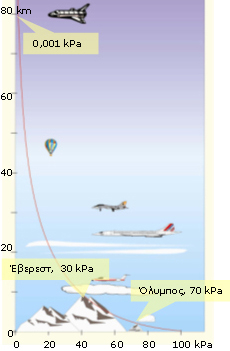 digitalschool.minedu.gov.gr
14
Ο νόμος του Dalton
Η ολική πίεση ενός αερίου μίγματος αποτελείται από  το άθροισμα  των μερικών πιέσεων των επί μέρους αερίων του μίγματος.
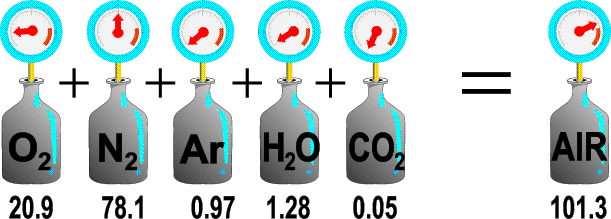 YES I Can! Science
15
Βαρομετρική πίεση
Εάν βαρομετρική πίεση = 760 mmHg,
Pa Αζώτου mmHg = 760 mmHg ÷ 100 x 79 = 600.4 mmHg,
PaO₂ mmHg = 760 mmHg ÷ 100 x 21 = 159.6 mmHg,
PaCO₂ mmHg = 760 mmHg ÷ 100 x .04 = 0.304 mmHg.
Σε υψόμετρο 18,000 πόδια,
Βαρομετρική πίεση
Οι Μερικές πιέσεις Ο₂ και CO₂ στον ατμοσφαιρικό αέρα
380 mmHg,
Pa Αζώτου mmHg = 380 mmHg ÷ 100 x 79 = 300.2 mmHg,
PaO₂ mmHg = 380 mmHg ÷ 100x 21 = 79.8 mmHg,
PaCO₂ mmHg = 380 mmHg ÷ 100 x .04 = 0.152 mmHg.
16
Πως επηρεάζει η βαρομετρική πίεση τη μερική πίεση του οξυγόνου στο αίμα;
17
Κυψελιδικός αέρας (1 από 2)
Το μίγμα αερίων στις κυψελίδες διαφέρει από αυτό του ατμοσφαιρικού αέρα.
Οξυγόνο:	14%
Άζωτο:	80%
CO₂:		6%
Οι υδρατμοί ασκούν πίεση (47 mmHg), επομένως,
 760 mmHg – 47 mmHg ÷ 100 x % αερίου = ? mmHg.
Pa οξυγόνου,
760mmHg - 47mmHg = 713mmHg,
713mmHg ÷ 100 = 7.13mmHg,
7.13mmHg x 14 = 99.82 mmHg.
18
Κυψελιδικός αέρας (2 από 2)
Pa Διοξειδίου του άνθρακα
760mmHg - 47mmHg = 713mmHg
713mmHg ÷ 100 = 7.13mmHg
7.13mmHg x 6 = 42.78 mmHg
Μερική πίεση αερίων (Pa)
Ο₂ 14%	 = 100 mmHg
CO₂ 6%	 =  43 mmHg
Άζωτο 80% = 570 mmHg
Υδρατμοί = 47 mmHg
Σύνολο	= 760 mmHg
19
Αναπνευστικό Σύστημα
Αναπνευστικό 
Σύστημα
20
Αερισμός
Μεταφορά αέρα προς και από τους πνεύμονες,
Η πίεση του αερίου είναι αντιστρόφως ανάλογη προς τον όγκο που καταλαμβάνει ,
Αυξημένος όγκος = μειωμένη πίεση.
Εισπνοή
Το διάφραγμα συσπάται – αύξηση ενδοθωρακικού όγκου,
Μετακίνηση αέρα από περιοχή υψηλής πίεσης (έξω από τους πνεύμονες) προς περιοχή με χαμηλή πίεση (στους πνεύμονες).
Εκπνοή
Το διάφραγμα επιστρέφει σε κατάσταση ηρεμίας και ο αέρας αποβάλλεται παθητικά.
21
Εισπνοή και Εκπνοή
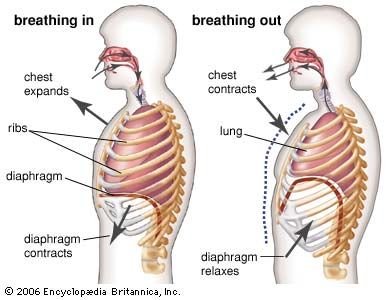 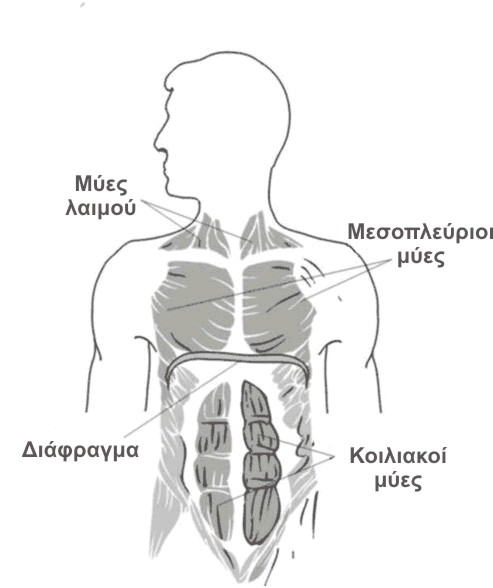 Από Μαρία Μπουλντά, disabled.gr,  CC BY-SA 3.0
g09respirationr3a.wikispaces.com
22
Μεταβολές Ενδοθωρακικής Πίεσης
760 mmHg intrapulmonary pressure
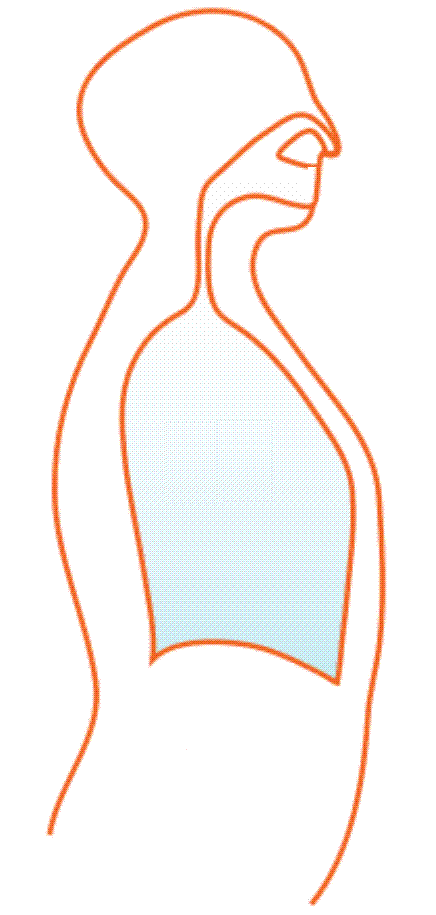 756 mmHg intrapleural pressure
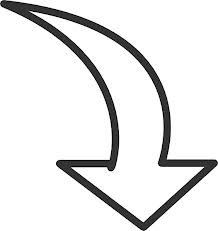 4 mmHg transpulmonary pressure
Φάση Ηρεμίας
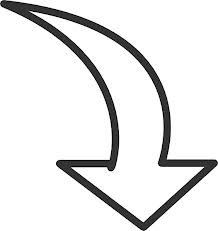 763 mmHg (+3)
757 mmHg (-3)
756 mmHg (-4)
754 mmHg (-6)
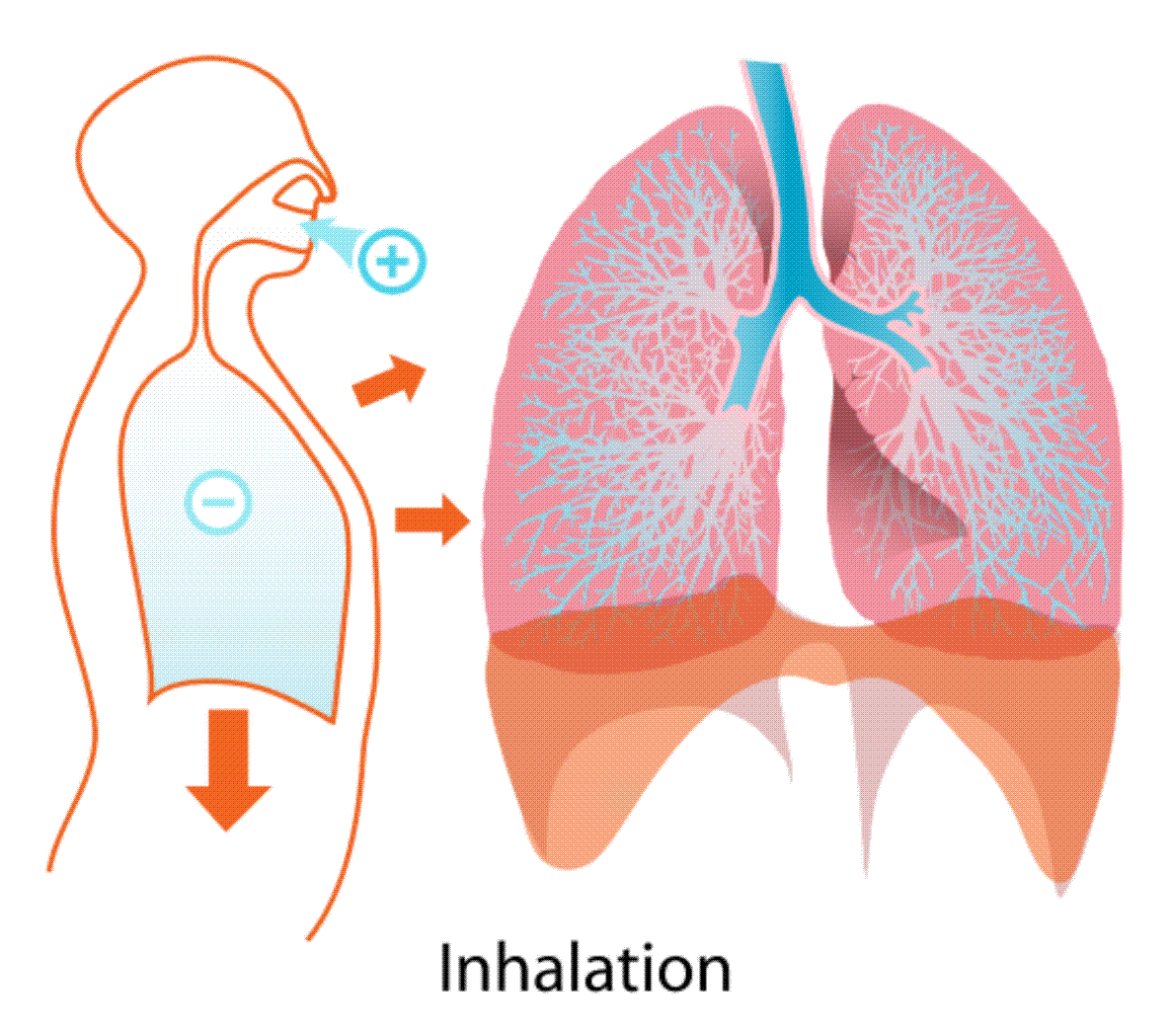 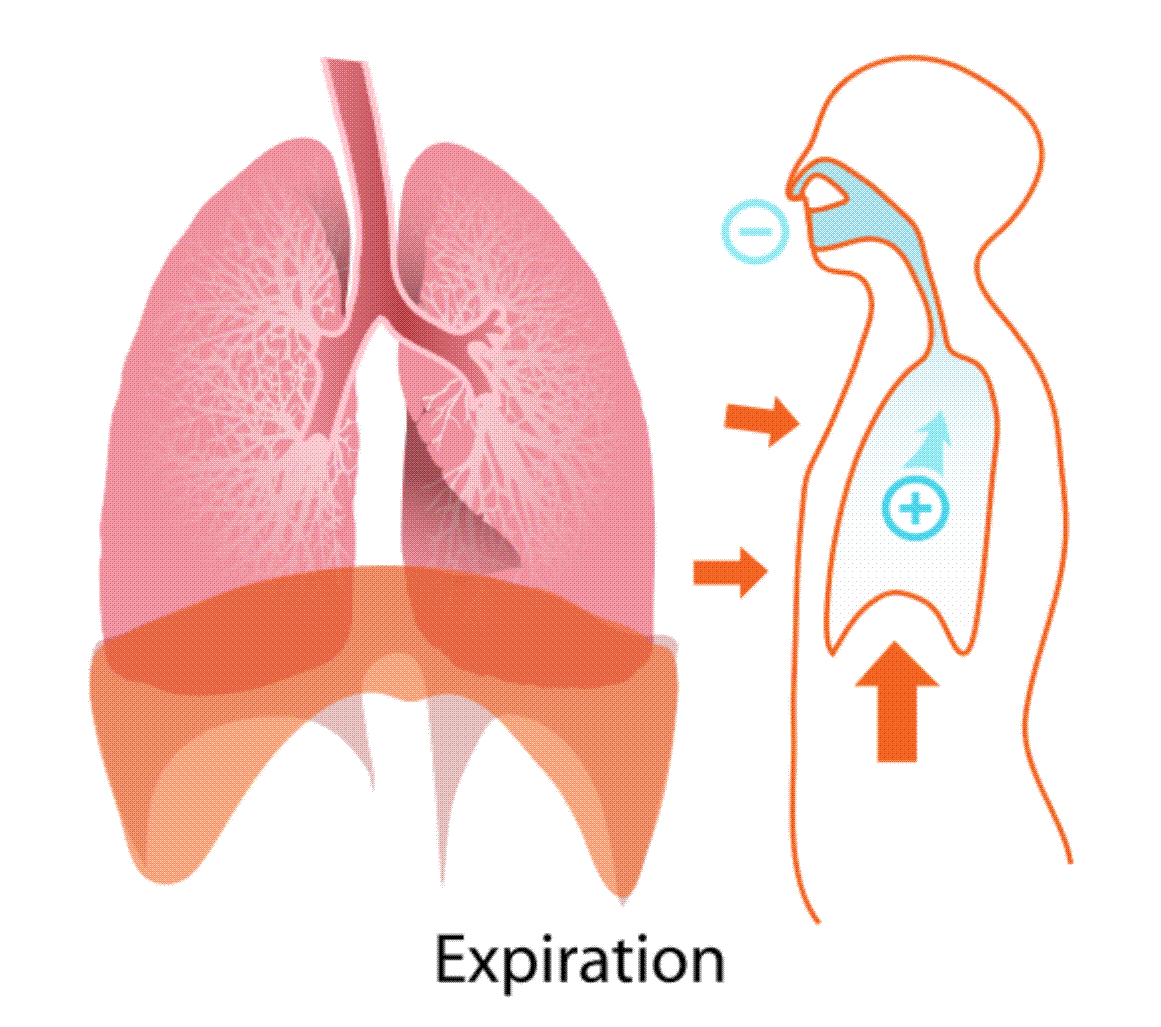 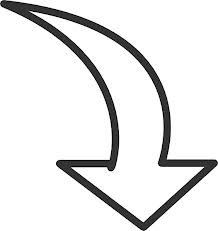 Εκπνοή
Εισπνοή
23
Derivative work : Inhalation Diagram and  Expiration Diagram από Mohamed Ibrahim  διαθέσιμο ως κοινό κτήμα
Εξωτερική Αναπνοή
bronchiole
Διάχυση αερίων στις κυψελίδες/πνευμονική κυκλοφορία
O2 από τις κυψελίδες στο αίμα,
CO2 από το αίμα στις κυψελίδες.
Η διάχυση επηρεάζεται από:
Την επιφάνεια ανταλλαγής και το πάχος της μεμβράνης (π.χ. σε ατελεκτασία, εμφύσημα, λοίμωξη και εκκρίσεις στις κυψελίδες),
Τη διαφορά πίεσης των αερίων και τον συντελεστή διάχυσης (το CO2 έχει μεγαλύτερο συντελεστή),
Τον επαρκή αερισμό και αιμάτωση (V/Q).
Ο₂
capillary
CΟ₂
alveoli
Gas exchange by diffusion in lungs
24
Ανταλλαγή Aερίων στην κυψελίδα
Φλεβικό αίμα
Κυψελίδα 
O₂ 100 mmHg
CO₂ 43 mmHg
O₂ 100 mmHg
CO₂ 43 mmHg
CO₂
O₂
Οξυγονωμένο αίμα
O₂ 40 mmHg
CO₂ 46 mmHg
25
Μεταφορά Οξυγόνου
Η μεταφορά του Ο₂ από τον αέρα στα μιτοχόνδρια απαιτεί τη συνεργασία του αναπνευστικού, του καρδιαγγειακού και του αιμοποιητικού συστήματος,
3% διαλύεται στο πλάσμα (αυτό μετράμε με τα αέρια αρτηριακού αίματος),
97% συνδέεται με την αιμοσφαιρίνη – οξυαιμοσφαιρίνη.
26
3α οξυγόνο στο πλάσμα
Όταν ένα υγρό είναι εκτεθειμένο σε ένα αέριο, το αέριο εισέρχεται στο υγρό μέχρις ότου μια ισορροπία πιέσεων επιτευχθεί,
Η κατεύθυνση κίνησης του αερίου διαμέσου της επιφάνειας υγρού / αερίου προσδιορίζεται από την διαφορά πίεσης των αερίων.
27
Ο Νόμος του Henry
H ποσότητα του αερίου που θα υπεισέλθει σε απλό διάλυμα σε περιβάλλον σταθερής θερμοκρασίας είναι ανάλογη προς την πίεση του αερίου και τον συντελεστή διαλυτότητας .
Solubility of gas vs. pressure
Increase pressure
More gas molecules are soluble higher pressure
28
3β οξυγόνο στην αιμοσφαιρίνη
Κάθε μόριο αιμοσφαιρίνης μπορεί να μεταφέρει 4 μόρια οξυγόνου,
Όταν μεταφέρονται 4 μόρια, τότε το μόριο της αιμοσφαιρίνης θεωρείται κορεσμένο,
Εάν μόνο 3 μόρια μεταφέρονται,
τότε θεωρείται 75% κορεσμένο.
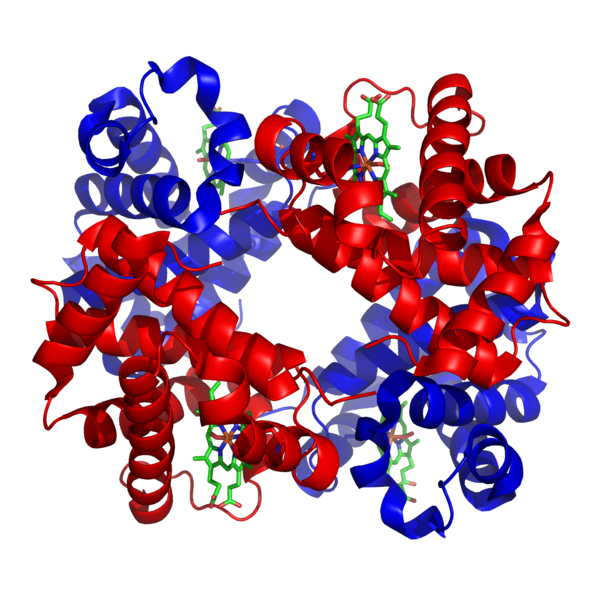 “1GZX Haemoglobin”,  από PatríciaR διαθέσιμο με άδεια  CC BY-SA 3.0
29
Καμπύλη Διάστασης Οξυαιμοσφαιρίνης 1
Όσο υψηλότερη είναι η PaO2, τόσο υψηλότερος ο κορεσμός της αιμοσφαιρίνης,
Κορεσμός του φλεβικού αίματος = 75%,
Κορεσμός του αρτηριακού αίματος = 97%.
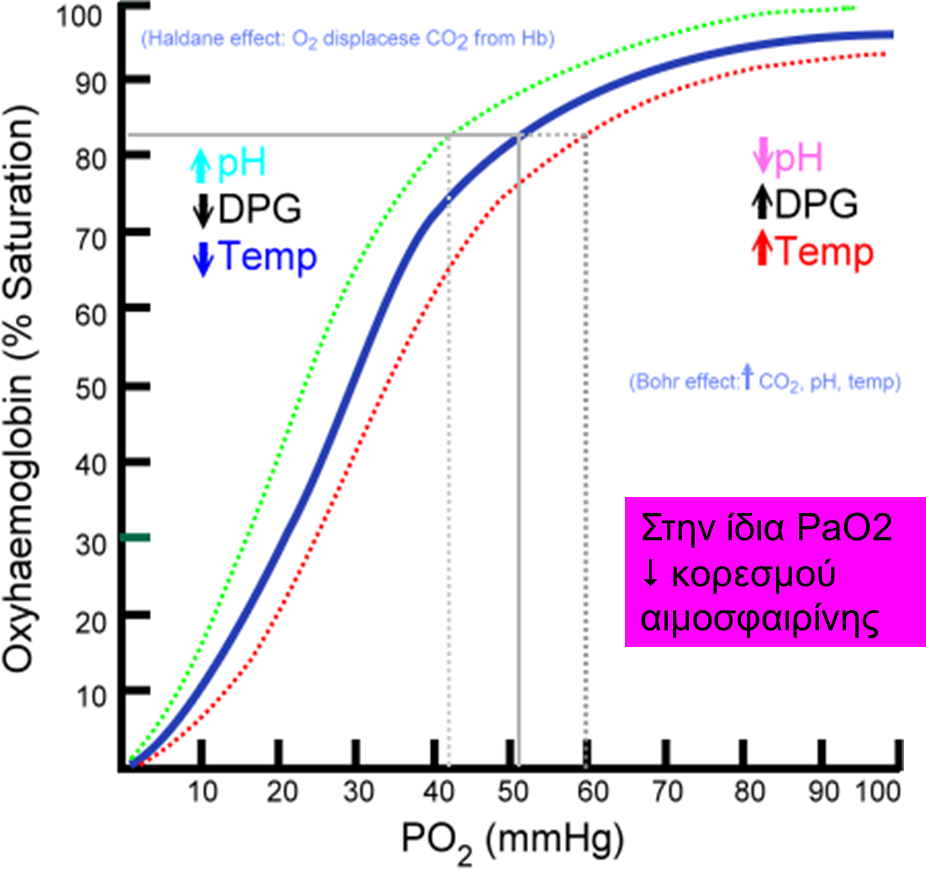 “Oxyhaemoglobin dissociation curve”,  από Ratznium διαθέσιμο ως κοινό κτήμα
30
Καμπύλη Διάστασης Οξυαιμοσφαιρίνης 2
Μετακίνηση καμπύλης στα αριστερά
Left = aLkaLosis  and coLd.
Μετακίνηση καμπύλης στα δεξιά
Η μετακίνηση προς τα right (δεξιά) is right (σωστή) για τον ασθενή,
Ο κορεσμός αιμοσφαιρίνης σε οξυγόνο είναι χαμηλότερος, μα το οξυγόνο αποδεσμεύεται ευκολότερα από την αιμοσφαιρίνη για χρήση του από τους ιστούς.
31
Επίπεδα αιμοσφαιρίνης
Στην αναιμία, μειώνεται η ποσότητα του οξυγόνου που μπορεί να μεταφερθεί,
Φυσιολογικές τιμές αιμοσφαιρίνης = ;;;,
κάθε γραμμάριο αιμοσφαιρίνης μπορεί να μεταφέρει 1,34ml Ο2,
Αν η αιμοσφαιρίνη είναι μειωμένη, κατά συνέπεια η μεταφορά του οξυγόνου θα μειωθεί,
Η μετάγγιση ενδείκνυται εάν αιμοσφαιρίνης πέσει κάτω από 8 g / dL.
32
Παλμική οξυμετρία (SpO2)
Sp = Saturations Peripheral
Το παλμικό οξύμετρο μετρά έμμεσα τον κορεσμό του οξυγόνου στο αίμα (που είναι πιο εύκολο από την απευθείας μέτρηση μέσα από ένα δείγμα αρτηριακού αίματος).
Φ.Τ:  95-98%
Χρησιμοποιεί δέσμη υπέρυθρης ακτινοβολίας και έναν αισθητήρα που τοποθετείται στο δάκτυλο του χεριού ή του ποδιού, στη μύτη, στο λοβίο του ωτός.
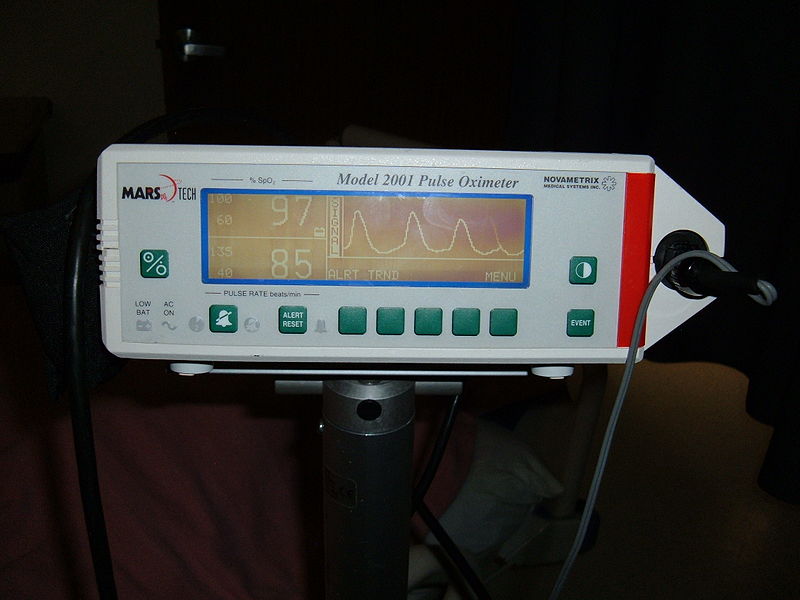 “Novametrix Model 2001 Pulse Oximeter”,  από BrokenSphere διαθέσιμο με άδεια CC BY-SA 3.0
33
Εσωτερική Αναπνοή
Διάχυση αερίων στους ιστούς – τριχοειδή αγγεία.
O₂ από αρτηρίδια προς τους ιστούς,
CO₂ από τους ιστούς προς τα φλεβίδια.
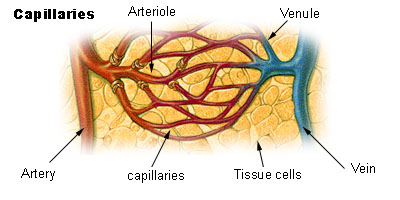 Τριχοειδή
34
“Illu capillary”,  από Arcadian διαθέσιμο ως κοινό κτήμα
Η Ικανότητα Μεταφοράς Ο2
DO2 ml/min = καρδιακή παροχή (CO) x Hb (g/dl) x κορεσμός αιμοσφαιρίνης (%) x 1.34
Απαιτεί φυσιολογική / ό:
Καρδιακή παροχή ( = HR X Όγκο Παλμού),
Επίπεδο Hb (98.5% του O2 δεσμεύεται από την αιμοσφαιρίνη),
Καμπύλη αποδέσμευσης της οξυαιμοσφαιρίνης, που επηρεάζεται από:
Θερμοκρασία, pH, PαCO2, and 2,3-DPG.
35
Βιβλιογραφία
Docherty D and McCallum J (2009) Foundation Clinical Nursing Skills. Oxford University Press, Oxford.
Endacott R, Jevon  P, and Cooper P (2009) Clinical Nursing Skills Core and Advanced. Oxford University Press, Oxford.
Lynn P. (2012) Κλινικές νοσηλευτικές δεξιότητες και νοσηλευτική διεργασία Έγχρωμος άτλας. Ιατρικές Εκδόσεις Π. Χ. Πασχαλίδης, Αθήνα.
Ignatavicious, Workman (2008) Παθολογική Χειρουργική Νοσηλευτική. Κριτική σκέψη για συνεργατική φροντίδα (Επ. Ελ. Έκδοσης Βασιλειάδου Α), Εκδόσεις ΒΗΤΑ, Αθήνα.
McGloin S (2008) Administration of oxygen therapy. Nursing Standard. 22, 21, 46-48.
Booker R (2008) Pulse oximetry. Nursing Standard. 22, 30, 39-41.
36
Τέλος Ενότητας
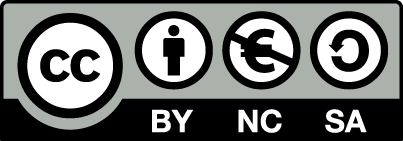 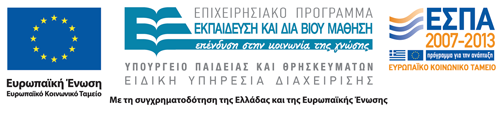 Σημειώματα
Σημείωμα Αναφοράς
Copyright Τεχνολογικό Εκπαιδευτικό Ίδρυμα Αθήνας, Στυλιανός Παρισσόπουλος 2013. Στυλιανός Παρισσόπουλος. «Παθολογική Νοσηλευτική Ι (Ε). Ενότητα 7: Οξυγονοθεραπεία (Α’ Μέρος)». Έκδοση: 1.0. Αθήνα 2014. Διαθέσιμο από τη δικτυακή διεύθυνση: ocp.teiath.gr.
Σημείωμα Αδειοδότησης
Το παρόν υλικό διατίθεται με τους όρους της άδειας χρήσης Creative Commons Αναφορά, Μη Εμπορική Χρήση Παρόμοια Διανομή 4.0 [1] ή μεταγενέστερη, Διεθνής Έκδοση.   Εξαιρούνται τα αυτοτελή έργα τρίτων π.χ. φωτογραφίες, διαγράμματα κ.λ.π., τα οποία εμπεριέχονται σε αυτό. Οι όροι χρήσης των έργων τρίτων επεξηγούνται στη διαφάνεια  «Επεξήγηση όρων χρήσης έργων τρίτων». 
Τα έργα για τα οποία έχει ζητηθεί άδεια  αναφέρονται στο «Σημείωμα  Χρήσης Έργων Τρίτων».
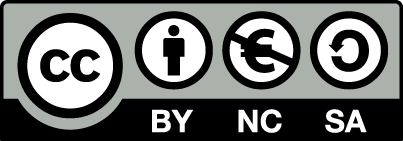 [1] http://creativecommons.org/licenses/by-nc-sa/4.0/ 
Ως Μη Εμπορική ορίζεται η χρήση:
που δεν περιλαμβάνει άμεσο ή έμμεσο οικονομικό όφελος από την χρήση του έργου, για το διανομέα του έργου και αδειοδόχο
που δεν περιλαμβάνει οικονομική συναλλαγή ως προϋπόθεση για τη χρήση ή πρόσβαση στο έργο
που δεν προσπορίζει στο διανομέα του έργου και αδειοδόχο έμμεσο οικονομικό όφελος (π.χ. διαφημίσεις) από την προβολή του έργου σε διαδικτυακό τόπο
Ο δικαιούχος μπορεί να παρέχει στον αδειοδόχο ξεχωριστή άδεια να χρησιμοποιεί το έργο για εμπορική χρήση, εφόσον αυτό του ζητηθεί.
Επεξήγηση όρων χρήσης έργων τρίτων
Δεν επιτρέπεται η επαναχρησιμοποίηση του έργου, παρά μόνο εάν ζητηθεί εκ νέου άδεια από το δημιουργό.
©
διαθέσιμο με άδεια CC-BY
Επιτρέπεται η επαναχρησιμοποίηση του έργου και η δημιουργία παραγώγων αυτού με απλή αναφορά του δημιουργού.
διαθέσιμο με άδεια CC-BY-SA
Επιτρέπεται η επαναχρησιμοποίηση του έργου με αναφορά του δημιουργού, και διάθεση του έργου ή του παράγωγου αυτού με την ίδια άδεια.
διαθέσιμο με άδεια CC-BY-ND
Επιτρέπεται η επαναχρησιμοποίηση του έργου με αναφορά του δημιουργού. 
Δεν επιτρέπεται η δημιουργία παραγώγων του έργου.
διαθέσιμο με άδεια CC-BY-NC
Επιτρέπεται η επαναχρησιμοποίηση του έργου με αναφορά του δημιουργού. 
Δεν επιτρέπεται η εμπορική χρήση του έργου.
Επιτρέπεται η επαναχρησιμοποίηση του έργου με αναφορά του δημιουργού
και διάθεση του έργου ή του παράγωγου αυτού με την ίδια άδεια.
Δεν επιτρέπεται η εμπορική χρήση του έργου.
διαθέσιμο με άδεια CC-BY-NC-SA
διαθέσιμο με άδεια CC-BY-NC-ND
Επιτρέπεται η επαναχρησιμοποίηση του έργου με αναφορά του δημιουργού.
Δεν επιτρέπεται η εμπορική χρήση του έργου και η δημιουργία παραγώγων του.
διαθέσιμο με άδεια 
CC0 Public Domain
Επιτρέπεται η επαναχρησιμοποίηση του έργου, η δημιουργία παραγώγων αυτού και η εμπορική του χρήση, χωρίς αναφορά του δημιουργού.
Επιτρέπεται η επαναχρησιμοποίηση του έργου, η δημιουργία παραγώγων αυτού και η εμπορική του χρήση, χωρίς αναφορά του δημιουργού.
διαθέσιμο ως κοινό κτήμα
χωρίς σήμανση
Συνήθως δεν επιτρέπεται η επαναχρησιμοποίηση του έργου.
Διατήρηση Σημειωμάτων
Οποιαδήποτε αναπαραγωγή ή διασκευή του υλικού θα πρέπει να συμπεριλαμβάνει:
το Σημείωμα Αναφοράς
το Σημείωμα Αδειοδότησης
τη δήλωση Διατήρησης Σημειωμάτων
το Σημείωμα Χρήσης Έργων Τρίτων (εφόσον υπάρχει)
μαζί με τους συνοδευόμενους υπερσυνδέσμους.
Χρηματοδότηση
Το παρόν εκπαιδευτικό υλικό έχει αναπτυχθεί στo πλαίσιo του εκπαιδευτικού έργου του διδάσκοντα.
Το έργο «Ανοικτά Ακαδημαϊκά Μαθήματα στο ΤΕΙ Αθήνας» έχει χρηματοδοτήσει μόνο την αναδιαμόρφωση του εκπαιδευτικού υλικού. 
Το έργο υλοποιείται στο πλαίσιο του Επιχειρησιακού Προγράμματος «Εκπαίδευση και Δια Βίου Μάθηση» και συγχρηματοδοτείται από την Ευρωπαϊκή Ένωση (Ευρωπαϊκό Κοινωνικό Ταμείο) και από εθνικούς πόρους.
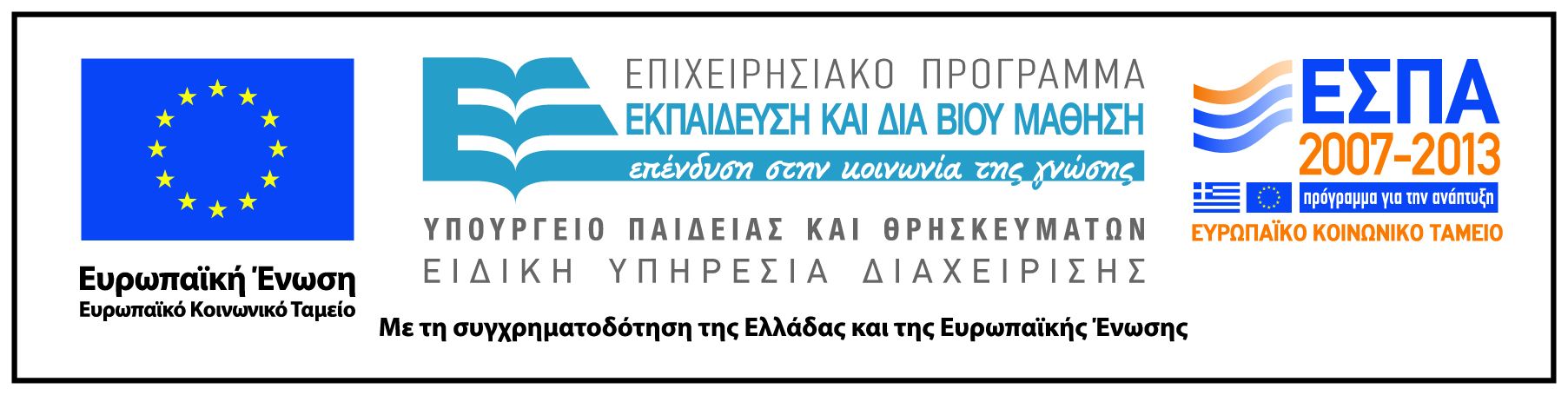